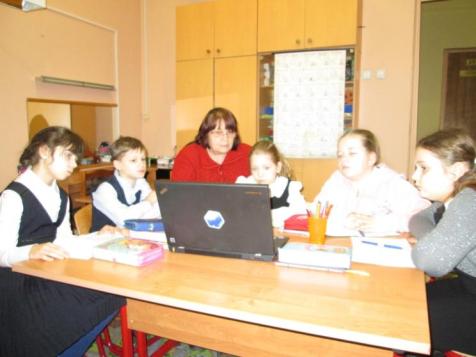 Наш первый проект«Учим маленьких ребят»
авторы: ученики 3 Б5 класса
ГБОУ лицей № 1571
руководитель: учитель-логопед Назарова Т.Ю.
Наша команда
1. Мария Б.
2. Дмитрий Г.
3. Денис Д.
4. Виктория К.
5. Николай К.
6. Евгения Р.
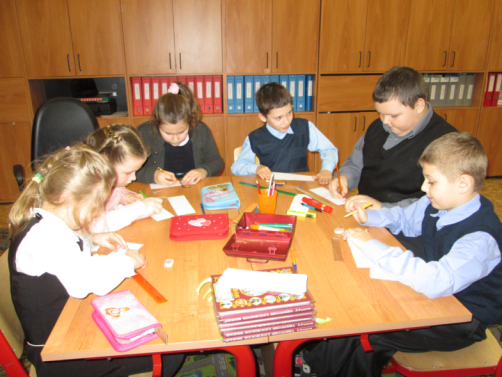 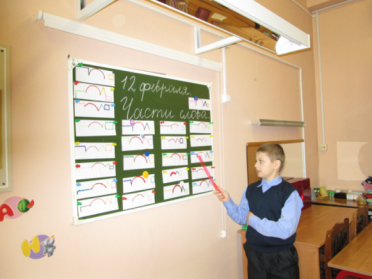 Наш девиз:
«Научился сам – научи других»
Проблема
Как научиться правильно писать
Как мы научились быстро подбирать слова
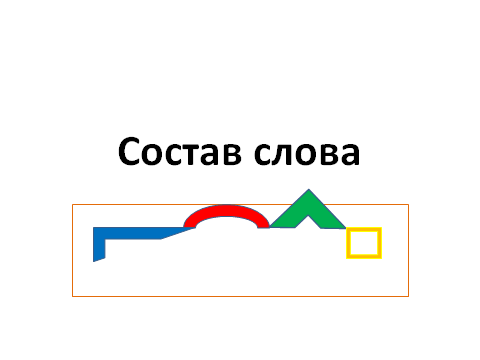 Игра «Измени слово»«Один и много»
Лес	сад		снег		вода

Дом	река		окно		трава

Стол	шкаф	стена	ковёр
Игра «Назови ласково»
Часы		река		коза		слоны

		Мосты		пятно		гора		носы

		Зима		сосна		скворцы	лиса
Игра «Найди пару
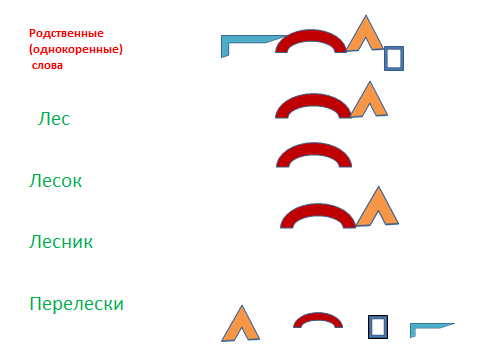 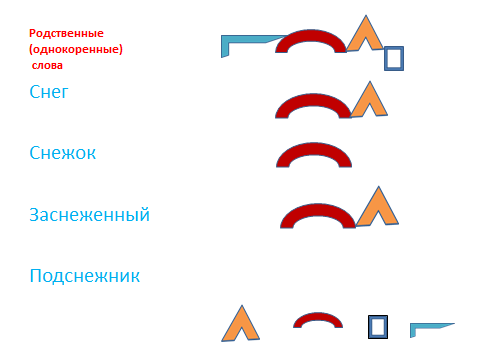 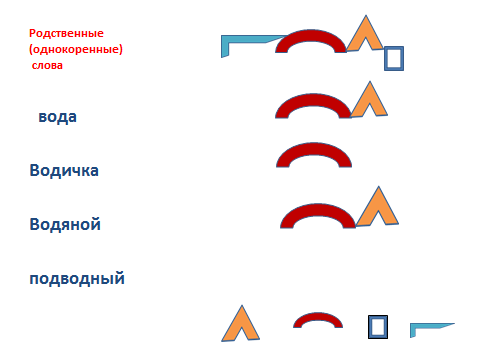 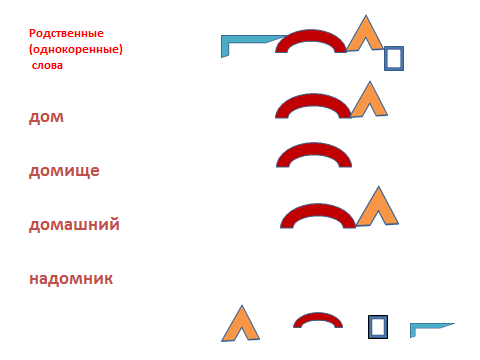 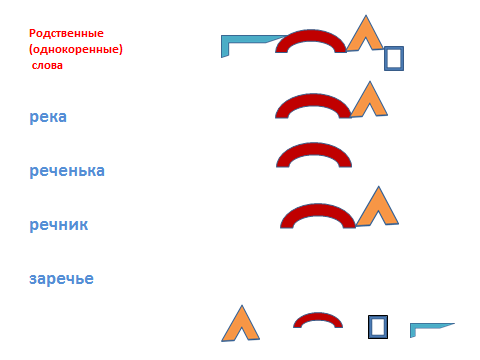 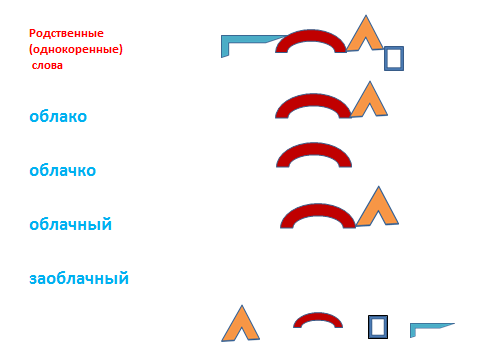 А теперь учитесь вы!
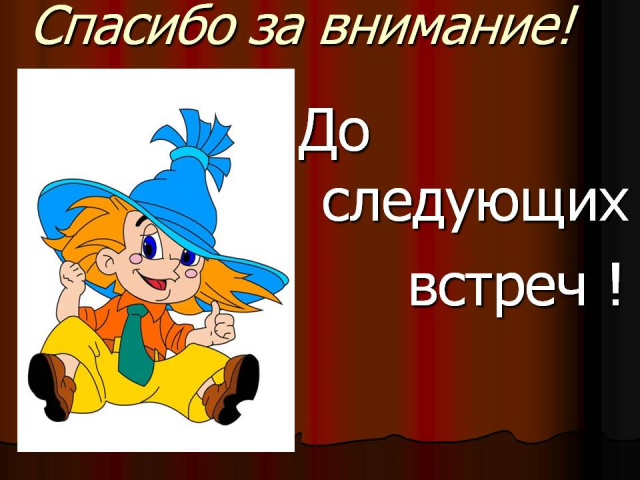